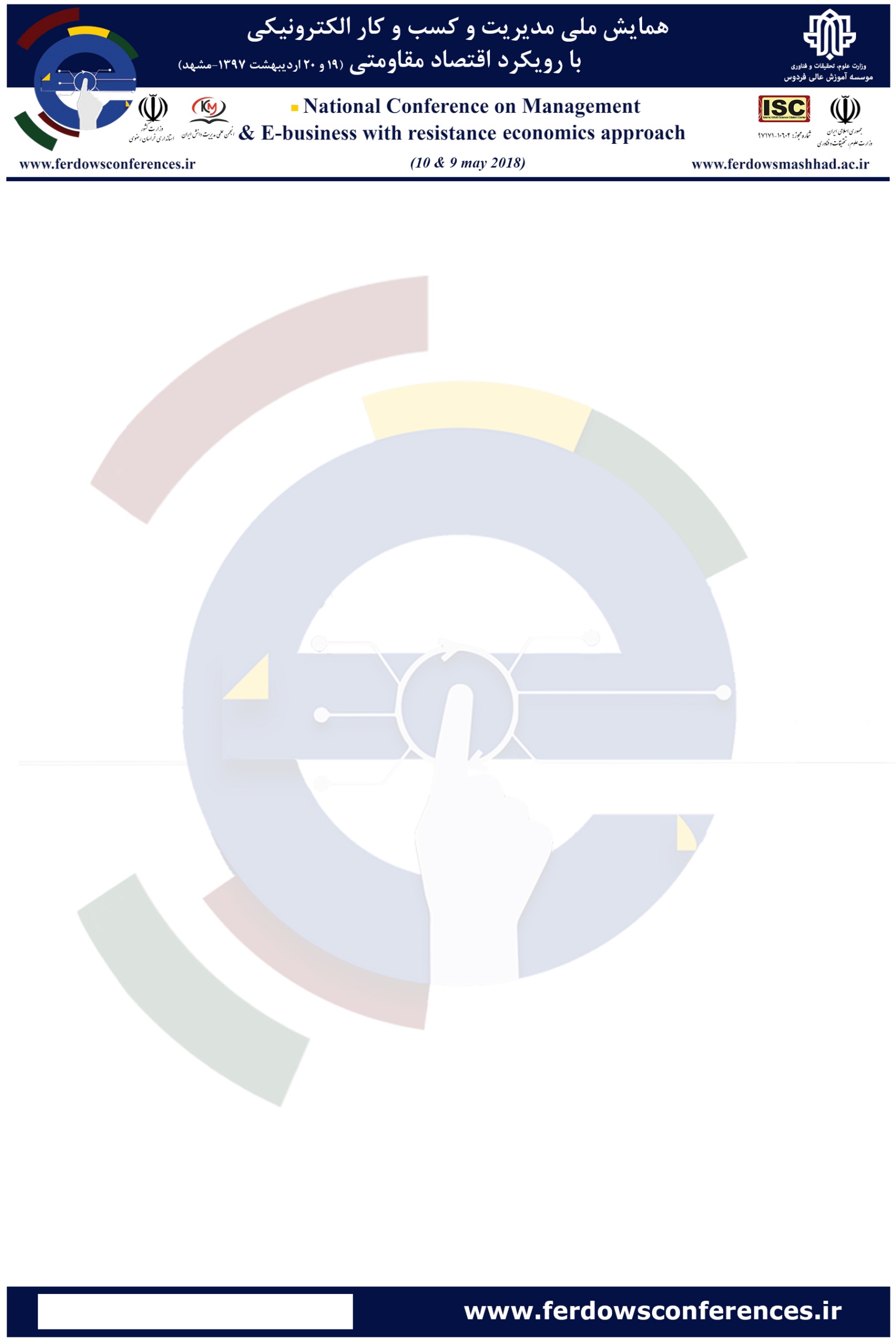 عنوان مقاله ...
نویسنده اول، نویسنده دوم، نویسنده سوم
1- مشخصات نویسنده اول
2- مشخصات نویسنده دوم
3- مشخصات نویسنده سوم
چکیده
به‌منظور يكسان‌سازي مجموعه لازم است كه همة مقالات پوستری با طرحي يكسان و كاملاً هماهنگ تهيه و تايپ شوند. (رنگ‌بندی، جانمایی مطالب، دو ستونه بودن و اندازه ستون‌های چپ و راست و ...). اين راهنما به نويسندگان كمك مي‌كند تا مقالة خود را با طرح مورد قبول همایش تهيه نمايند. توجه شود كه فرمت ظاهري اين راهنما و نگارش آن منطبق بر دستورالعمل مورد قبول کنفرانس است. 
اندازه پوستر باید 60 در 90 سانتیمتر باشد. ضروری است عنوان همایش و لوگوهای بالای پوستر حفظ شود و تغییر نکند. سایر زیباسازی ها در متن به شرط رعایت ساختار پیشنهادی زیر آزاد است. 
براي ساخت پوستر، فقط از پاورپوینت استفاده كنيد. عنوان همة بخش‌ها با قلم B Titr و اندازه pt. 55 پررنگ و عنوان زيربخش‌ها با قلم B Nazanin و اندازه 36 پررنگ تايپ شود. برای کلیه متون از حالت Justify  و براي تدوين بخشهای لاتين نيز بايستي کليه موارد مندرج در اين دستورالعمل رعايت شود و برای نگارش بخش های لاتین بايد از قلم Times New Roman  با اندازه فونت دو شماره کمتر از حالت فارسي استفاده شود. 
کلمات کلیدی : .......، ........،
مقدمه یا بیان مساله
تحلیل و بحث
متن...
متن...
اهداف و روش پژوهش
نتیجه گیری
متن...
متن...
منابع
متن...